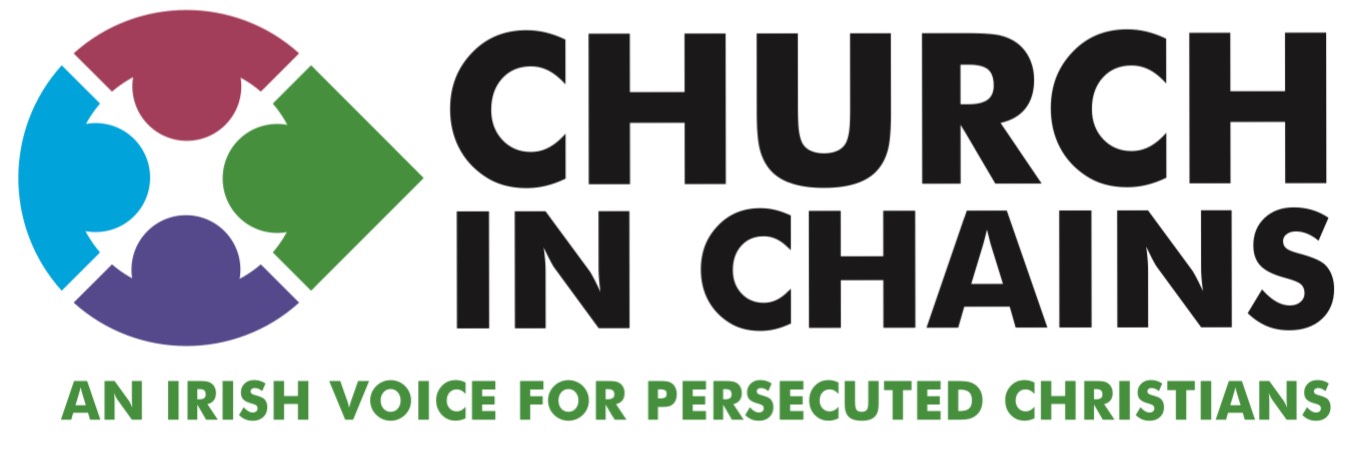 2024 Lent Prayer Project
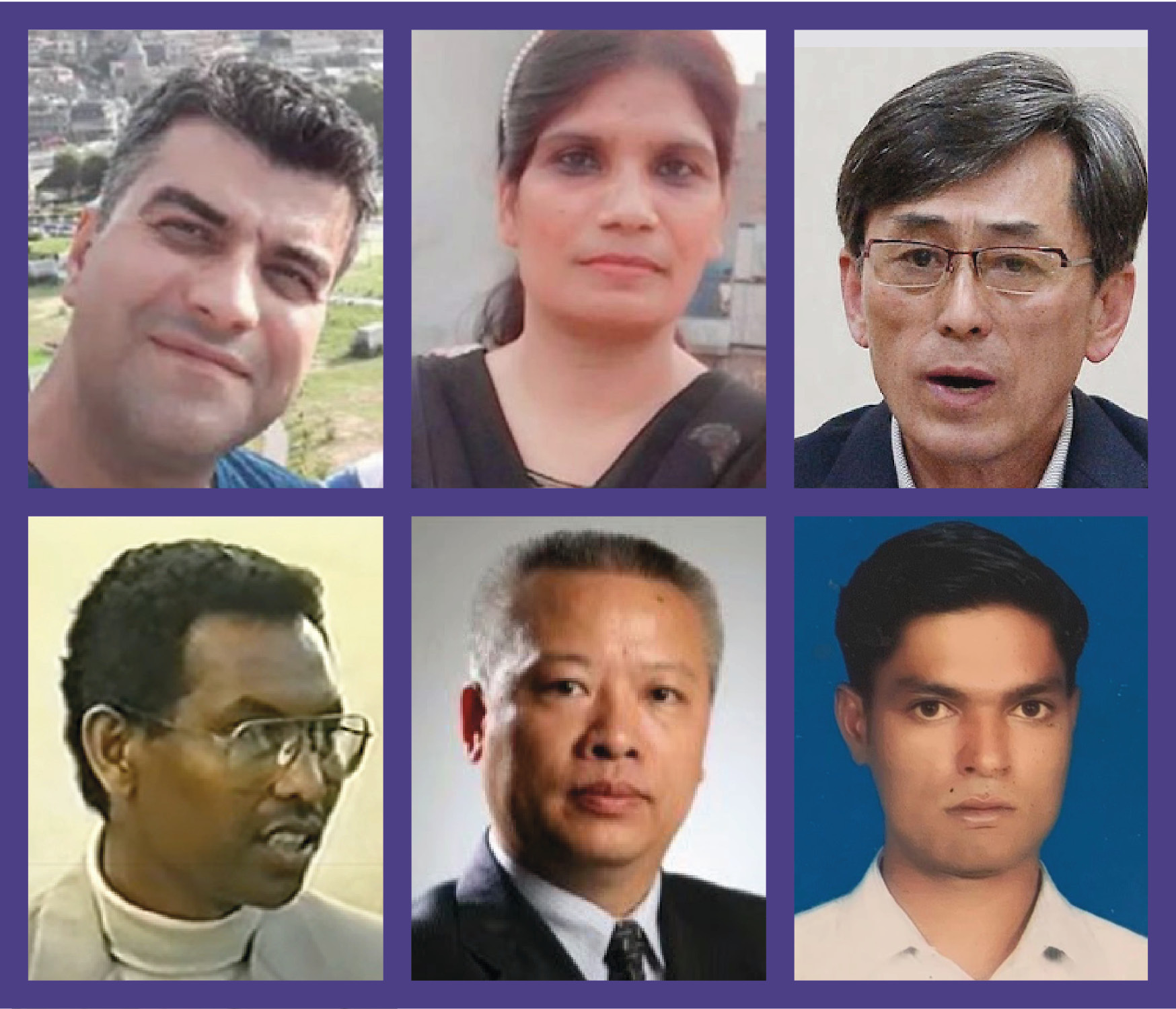 Week 1 – Lent Prayer Project
Mehdi Akbari

Iran

10-year prison sentence
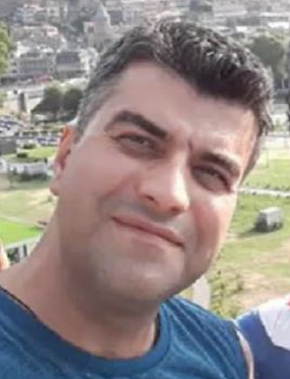 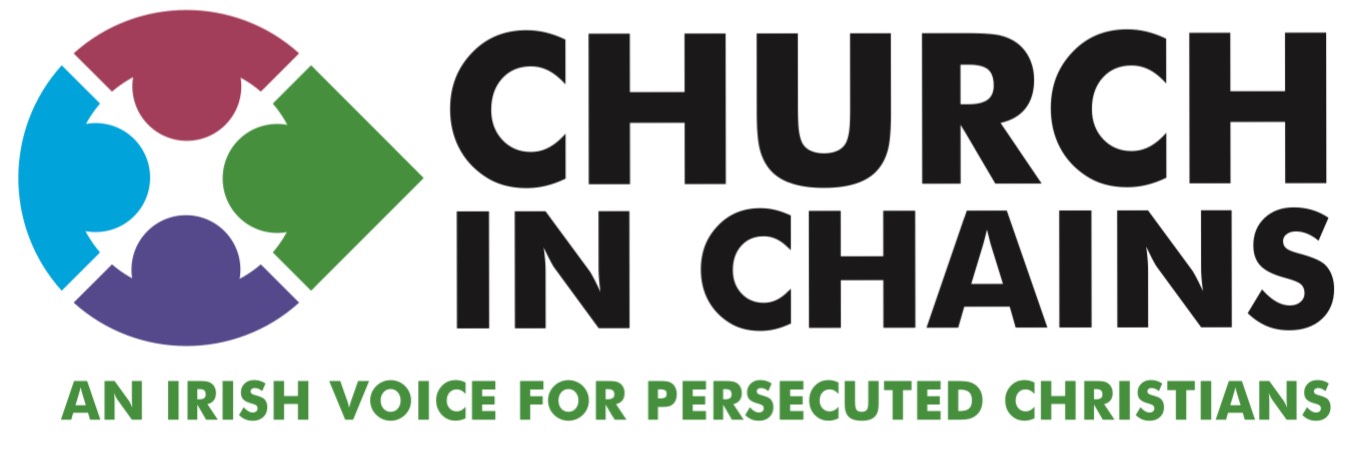 Week 2 – Lent Prayer Project
Shagufta Kiran

Pakistan

Waiting for trial 
for past 3 years
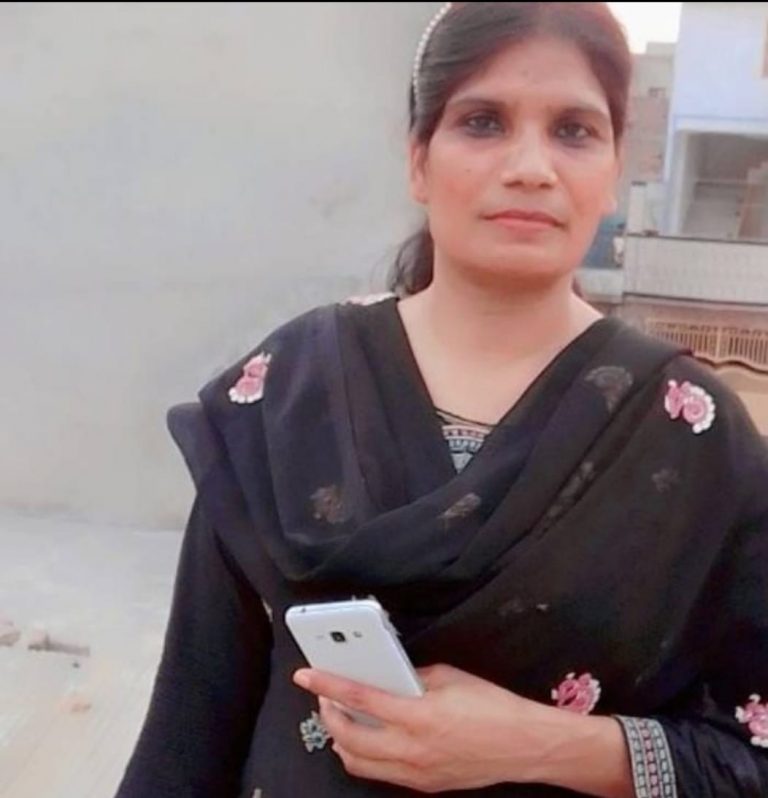 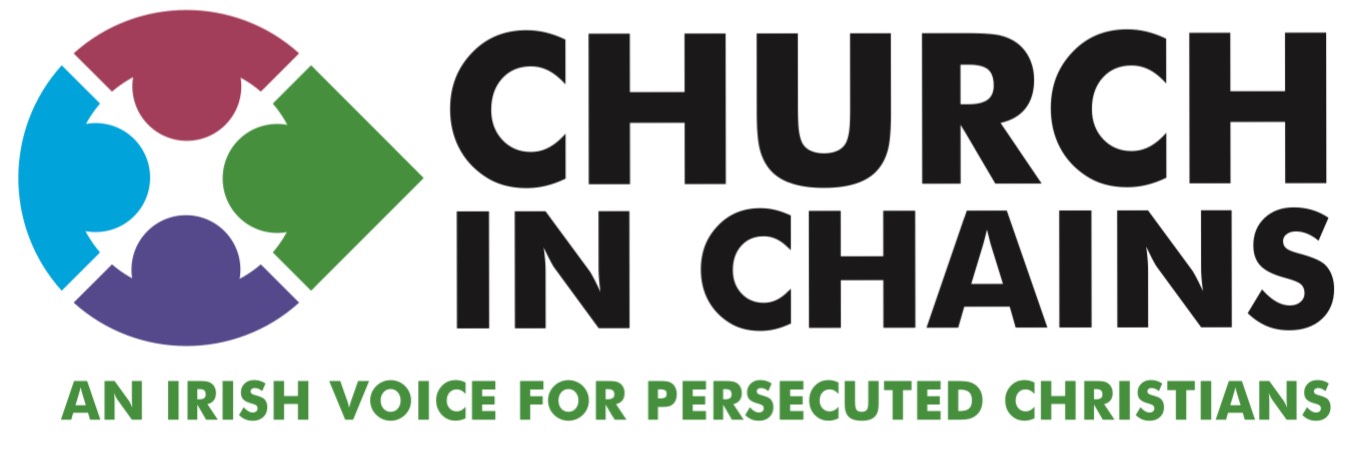 Week 3 – Lent Prayer Project
Kim Kuk-gi

North Korea

Serving life sentence
since 2014
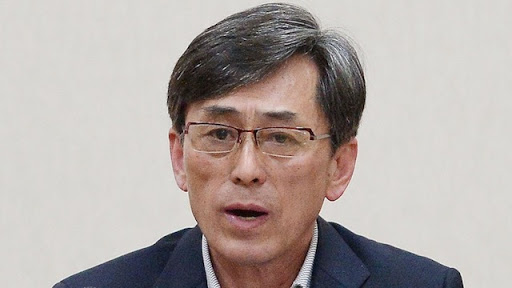 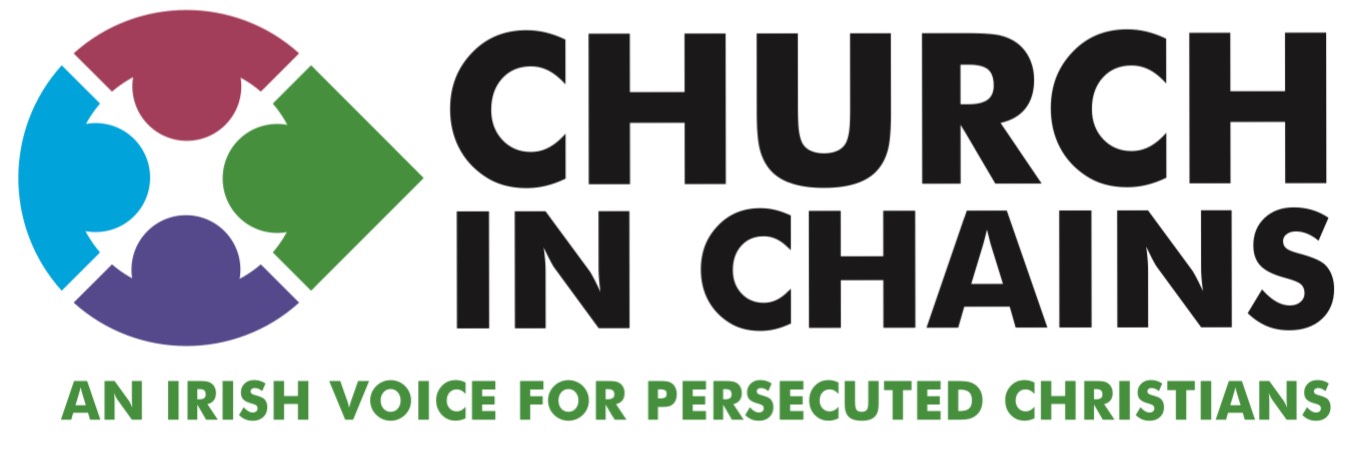 Week 4 – Lent Prayer Project
Futsum Gebrenegus

Eritrea

In prison 
for past 20 years
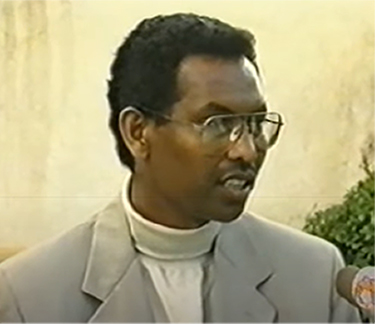 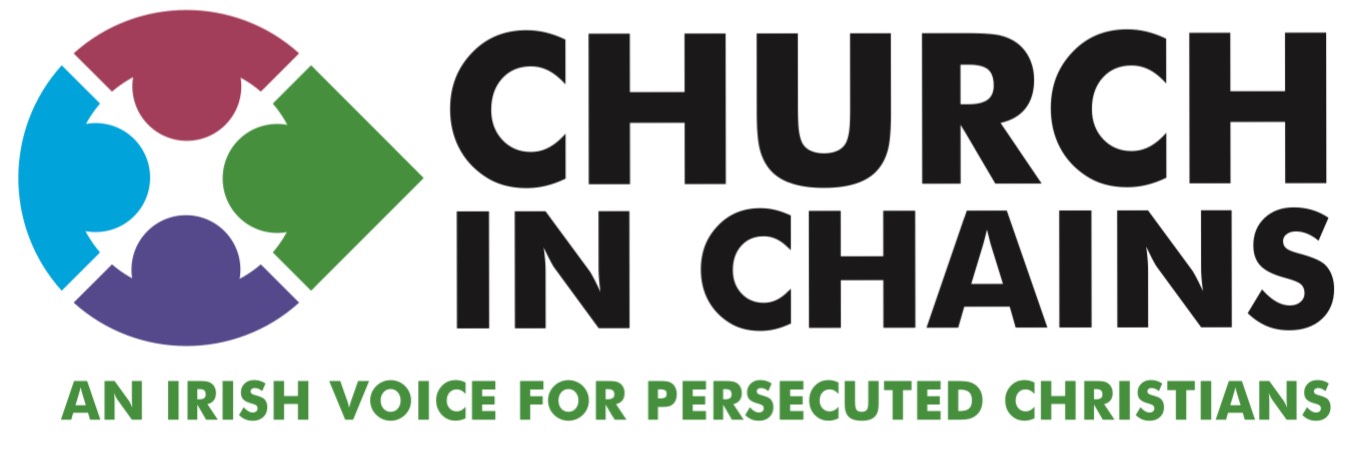 Week 5 – Lent Prayer Project
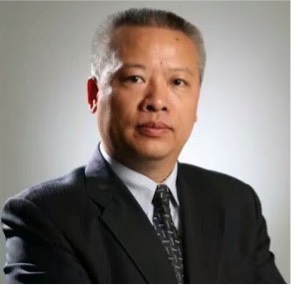 Zhang Chunlei

China

Tried in 2022 - verdict and sentence not known
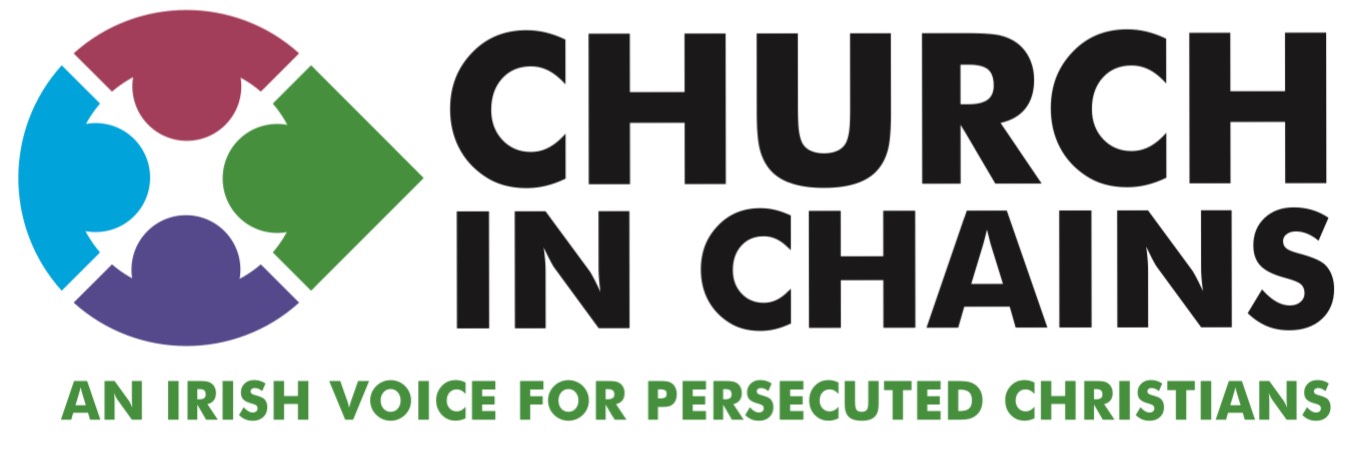 Week 6 – Lent Prayer Project
Ashfaq Masih

Pakistan

Sentenced to death 
in 2022 – awaiting appeal
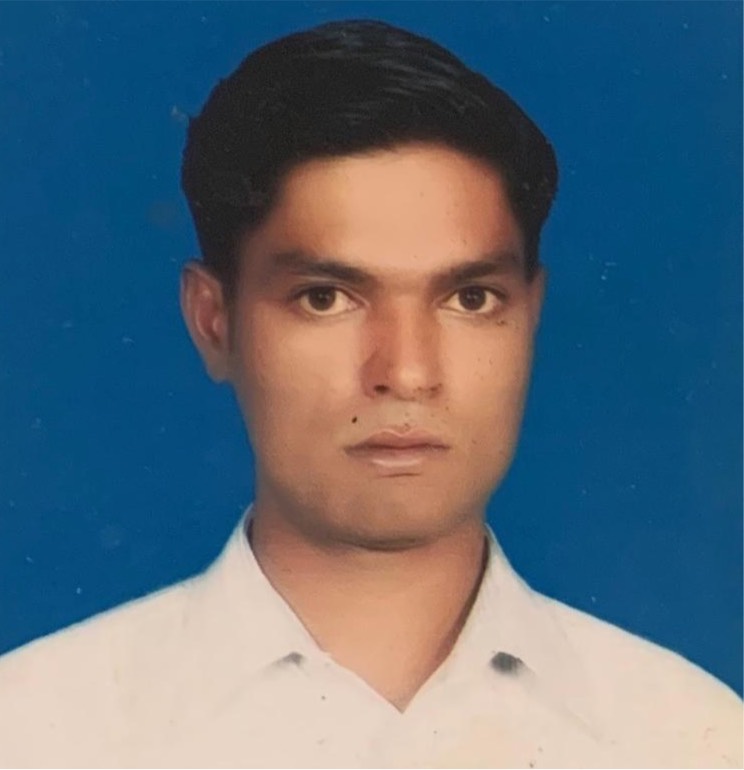 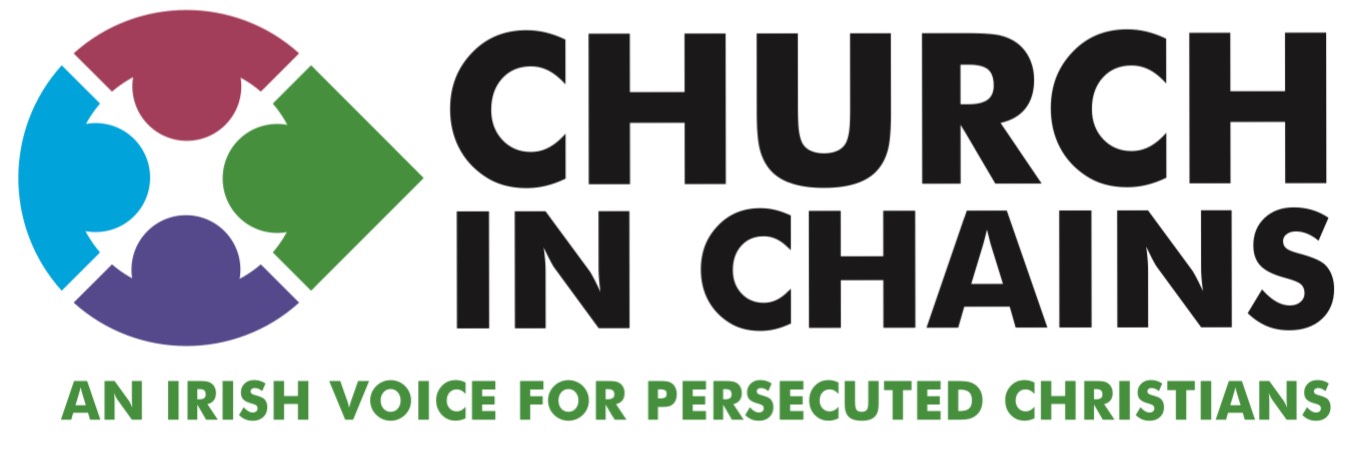 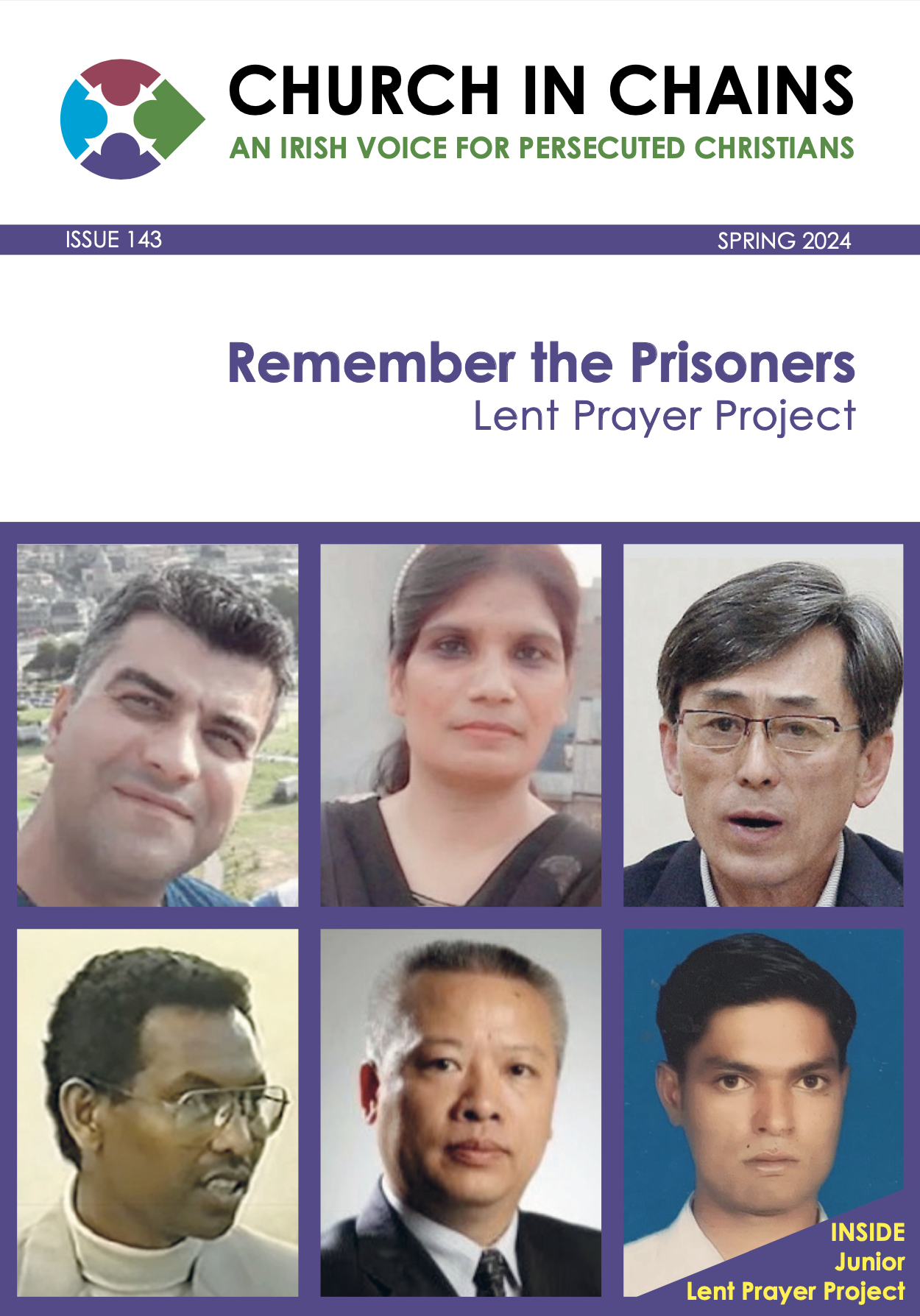